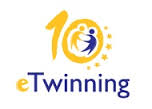 ETWINNING SLAVÍ 10 LET
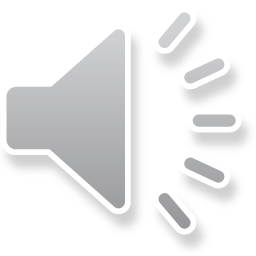 ZŠ KŘEPICE
2. TŘÍDA, KŘEPELKY

2015 -16
2. úkol: Naše škola
3. úkol: Přemýšlej, než nasdílíšaneb Bezpečně na internetu
4. úkol: eTwinning Day
5. úkol: Jak se učím s eTwinningem
6. úkol: Maraton eTwinning
7. úkol: Prázdninové sdílení nápadů
… děti tato práce baví. Na naší hře se mi líbí, že lidé se zapojují do úkolů a mají úžasné nápady. 


infografika                 voki                  pizap.com
                      puzzle               powton.com
                           fotobable.com
8. úkol: Znáte eTwinning?
Co vím o eTwinningu 
Prázdninový dotazník pro učitele

Co je zobrazeno na logu eTwinning? 
5 hvězd, nápis a dva panáčci 
3 hvězdy a dva panáčci 

Co znamená výraz eTwinning ? 
evropské partnerství 
elektronické párování
 
Jaká je internetová adresa českého portálu eTwinning ? 
www.etwinning.cz 
www.cz-etwinning.net
9. úkol: Nebojte se pochlubit
Gymnázium Moravská Třebová:
Náš tým složil puzzle od Křepelek a tohle nám vyšlo …

MŠ Mozaika, Antonínův  Důl
Úkol 6B: Od MŠ a ZŠ Křepice- Křepelky puzzleOdpověď: Roční období podzim a na obrázku je škola
10. úkol: Snad se neloučíme…
Vše nejlepší, eTwinningu, a zase brzy na viděnou!

PŘEJEME TI DO DALŠÍCH LET:
. Skvělé nápady
. Zajímavé projekty
. Spolehlivé kamarády